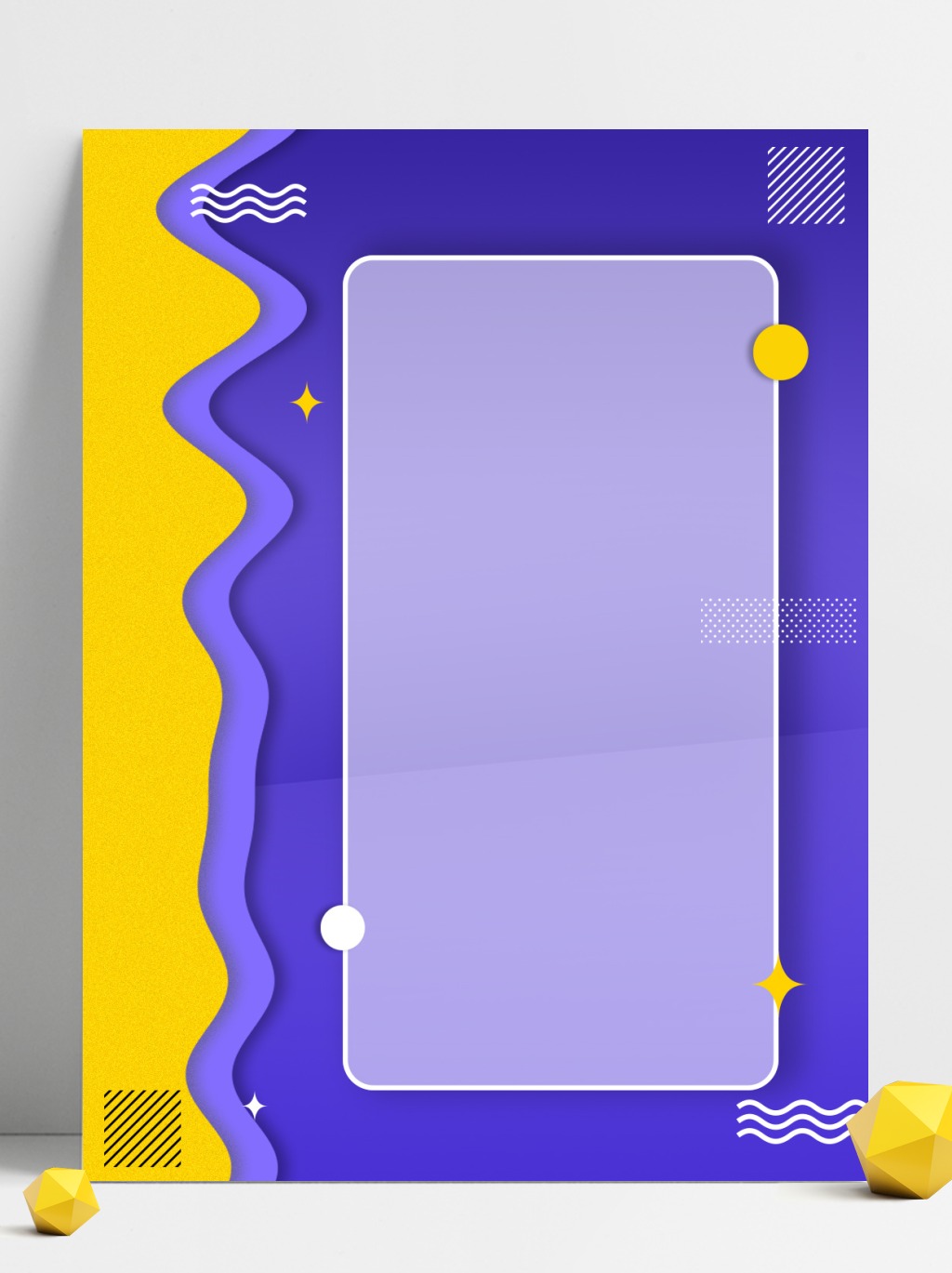 POWERPOINT
|适用于述职报告|个人简介|工作总结|会议报告等|
创意企业员工培训PPT模板
汇报人：XXXX   时间：20XX.XX.XX
您的内容打在这里，或者通过复制您的文本后，在此框中选择粘贴。您的内容打在这里，或者通过复制您的文本后，在此框中选择粘贴。
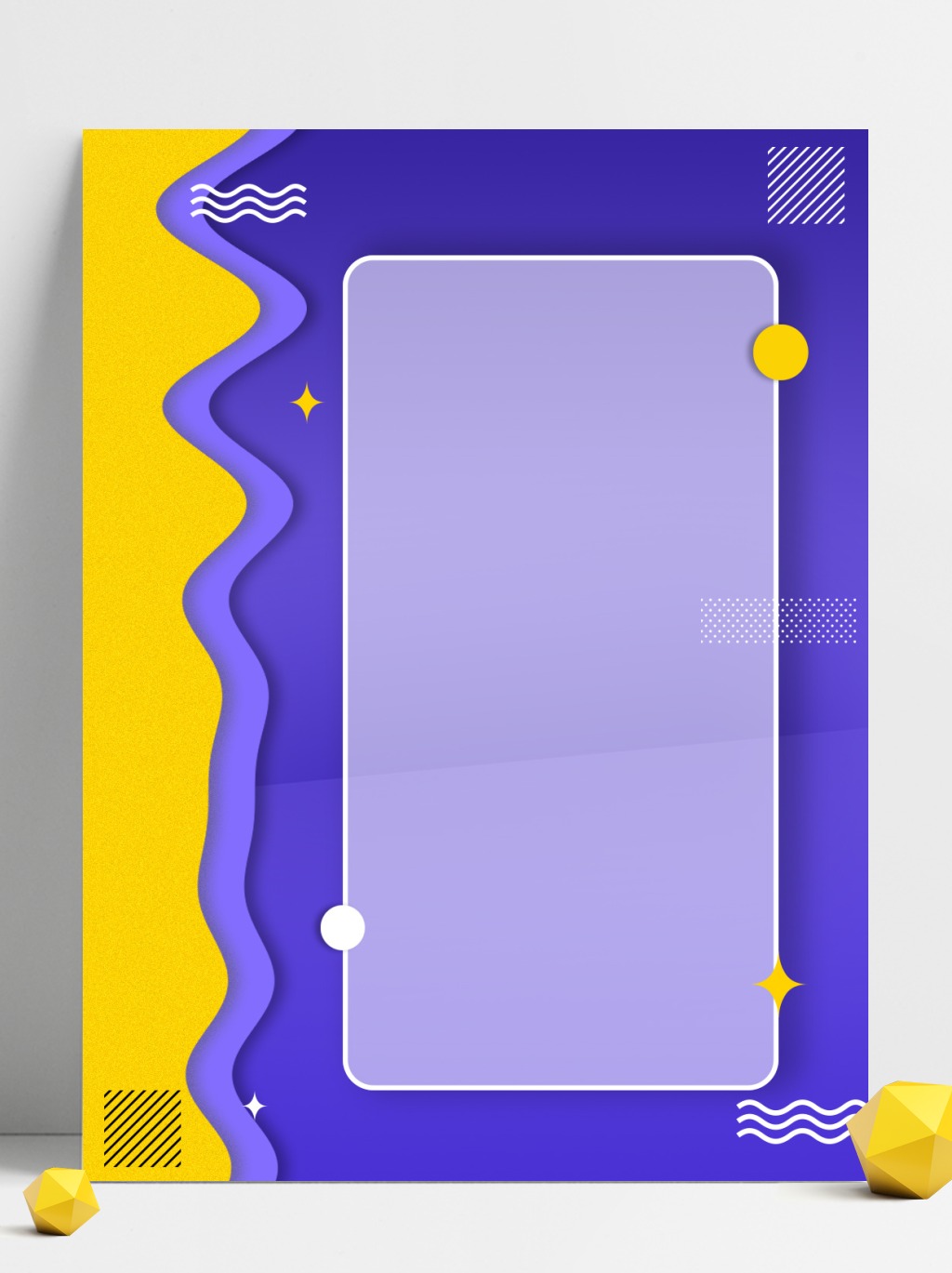 CONTENTS
培训目的
企业简介
03
01
Click here to add your text here
Click here to add your text here
02
目标计划
培训内容
04
Click here to add your text here
Click here to add your text here
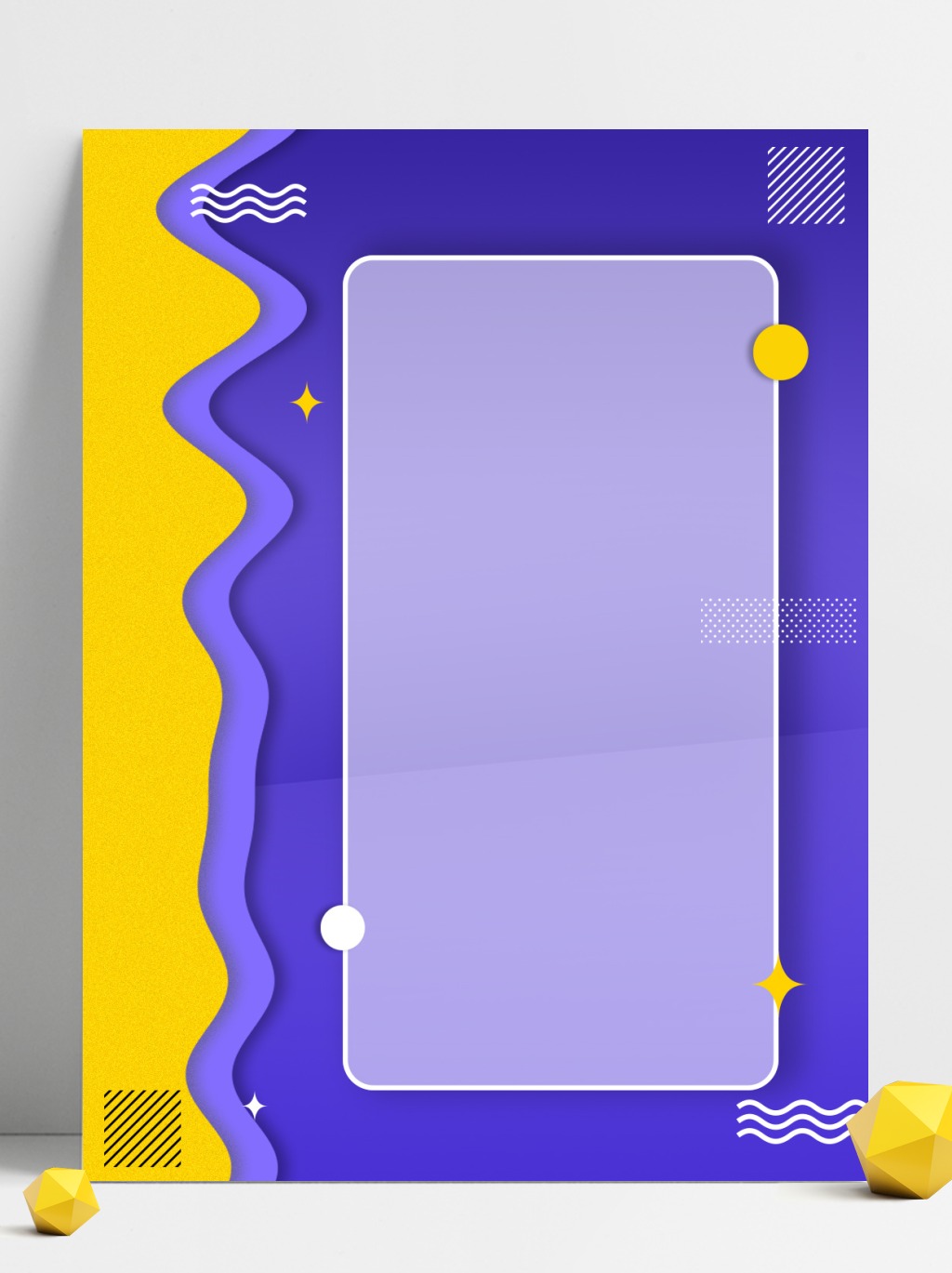 PART  01
企业简介
PLEASE REPLACE THE WRITTEN CONTENT
This power point is made by mike.everything in this template is all original. This power point is made by mike.
YOUR TITLE HERE
此处输入标题文字
25%
69%
40%
69%
标题文本预设
标题文本预设
标题文本预设
标题文本预设
输入替换内容 输入替换内容 输入替换内容
输入替换内容 输入替换内容 输入替换内容
输入替换内容 输入替换内容 输入替换内容
输入替换内容 输入替换内容 输入替换内容
LAUNCH
LAUNCH
LAUNCH
LAUNCH
YOUR TITLE HERE
此处输入标题文字
输入标题文本
输入替换内容 输入替换内容 输入替换内容
关键词
输入标题文本
输入替换内容 输入替换内容 输入替换内容
关键词
输入标题文本
关键词
输入替换内容 输入替换内容 输入替换内容
YOUR TITLE HERE
此处输入标题文字
ADD YOUR TITLE HERE
小标题
小标题
输入替换内容 输入替换内容
输入替换内容 输入替换内容
输入替换内容 输入替换内容
输入替换内容 输入替换内容
YOUR TITLE HERE
此处输入标题文字
用户可以在投影仪或者计算机上进行演示，也可以将演示文稿打印出来用户可以在投影仪或者计算机上进行演示，也可以将演示文稿打印出来，用户可以在投影仪或者计算机上进行演示，也可以将演示文稿打印出来，
标题文字添加此处
后台维护
战略应用
优化升级
关键应用
YOUR TITLE HERE
此处输入标题文字
PLEASE ADD YOUR TITLE HERE
PLEASE ADD YOUR TITLE HERE
。
输入替换内容 输入替换内容 输入替换内容
输入替换内容 输入替换内容 输入替换内容
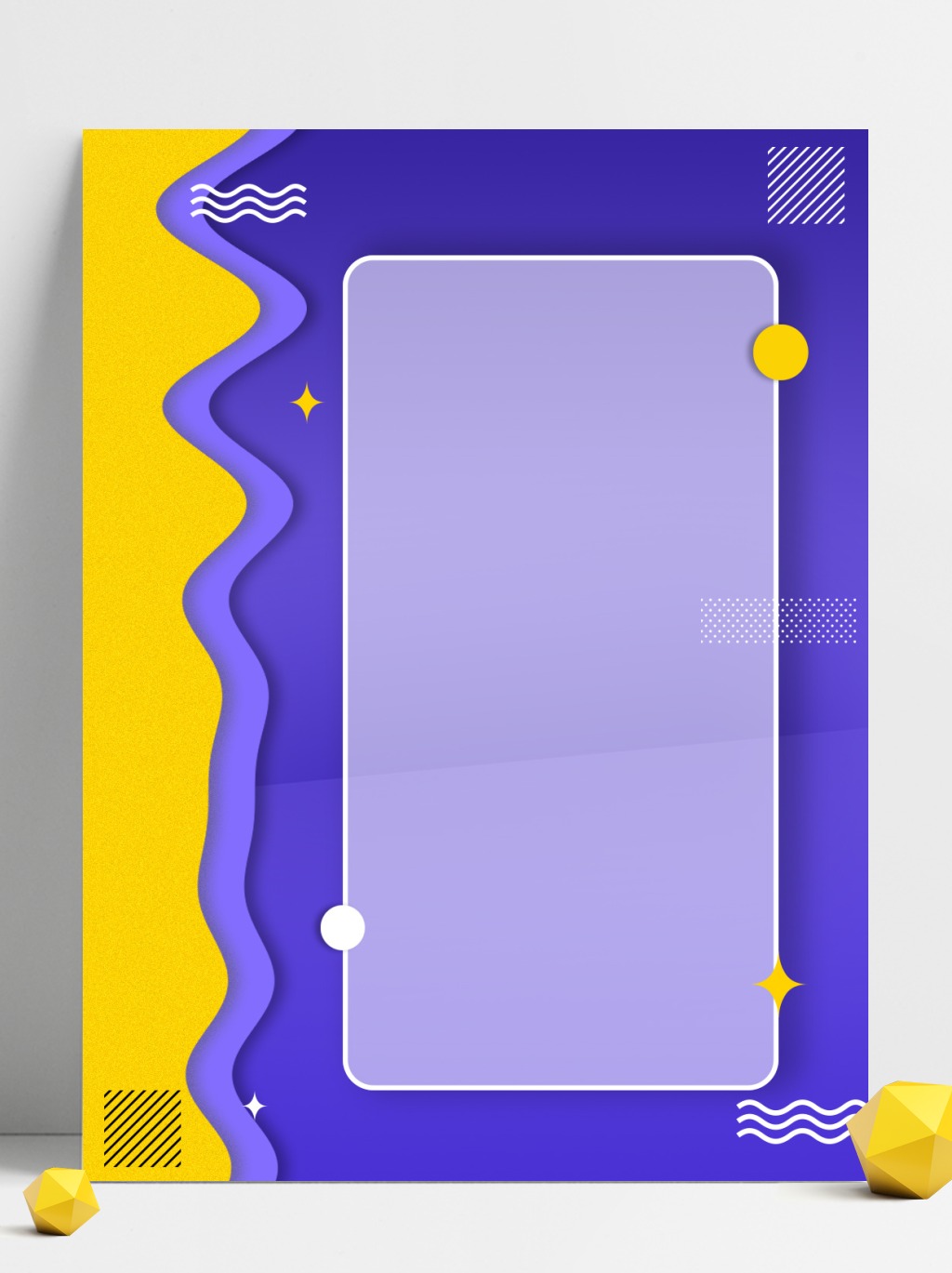 PART  02
培训内容
PLEASE REPLACE THE WRITTEN CONTENT
This power point is made by mike.everything in this template is all original. This power point is made by mike.
YOUR TITLE HERE
此处输入标题文字
标题文本预设
输入替换内容 输入替换内容 输入替换内容
STEP 04
STEP 03
标题文本预设
输入替换内容 输入替换内容 输入替换内容
STEP 02
标题文本预设
输入替换内容 输入替换内容 输入替换内容
STEP 01
标题文本预设
输入替换内容 输入替换内容 输入替换内容
YOUR TITLE HERE
此处输入标题文字
标题文本预设
输入替换内容 输入替换内容 输入替换内容
标题文本预设
标题文本预设
输入替换内容 输入替换内容 输入替换内容
输入替换内容 输入替换内容 输入替换内容
标题文本预设
输入替换内容 输入替换内容 输入替换内容
标题文本预设
输入替换内容 输入替换内容 输入替换内容
YOUR TITLE HERE
此处输入标题文字






01
02
03
04
05
06
请替换文字内容
请替换文字内容
请替换文字内容
请替换文字内容
请替换文字内容
请替换文字内容
请替换文字内容
输入替换内容 输入替换内容 输入替换内容 输入替换内容 输入替换内容 输入替换内容 输入替换内容 输入替换内容 输入替换内容 输入替换内容 输入替换内容 输入替换内容 输入替换内容 输入替换内容 输入替换内容 输入替换内容 输入替换内容 输入替换内容
YOUR TITLE HERE
此处输入标题文字
WRITE HEREYOUR TITLE
WRITE HEREYOUR TITLE
WRITE HEREYOUR TITLE
A company is an association or collection of individuals, whether natural persons, legal persons, or a mixture of both. Company
YOUR TITLE HERE
此处输入标题文字
单击填加标题
单击填加标题
单击填加标题
输入替换内容
输入替换内容
输入替换内容
输入替换内容
输入替换内容
输入替换内容
A company is an association or collection of individuals, whether natural persons, legal persons, or a mixture of both. Company members share a common purpose and unite in order to focus their various talents and organize their collectively available.
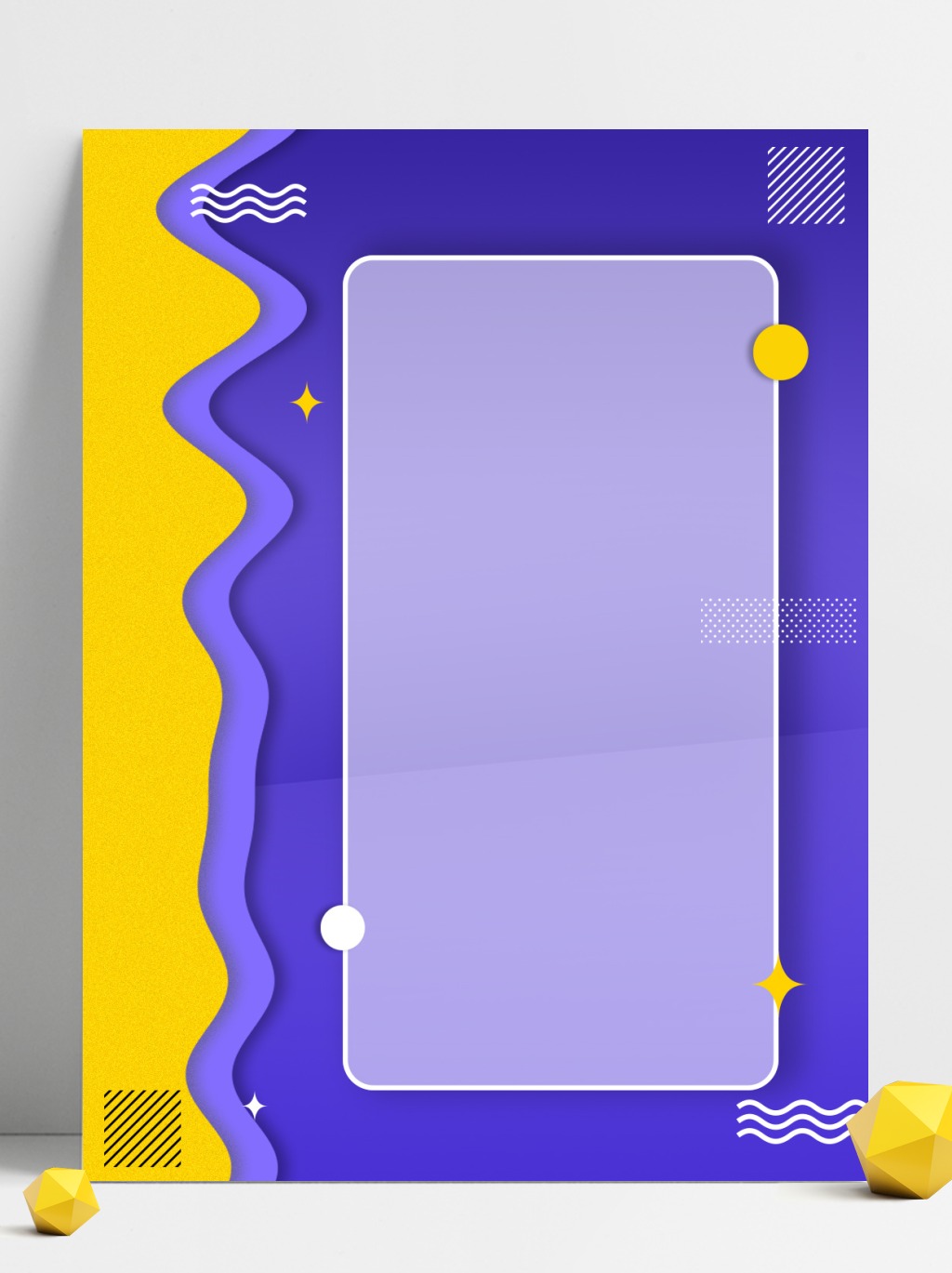 PART  03
培训目的
PLEASE REPLACE THE WRITTEN CONTENT
This power point is made by mike.everything in this template is all original. This power point is made by mike.
YOUR TITLE HERE
此处输入标题文字
TEAM  SPIRIT
Lorem ipsum dolor sit amet, consectetur adipisicing elit, sed do eiusmod tempor incididunt ut labore et dolore magna aliqua. Ut enim ad minim veniam, quis nostrud exercitation ullamco laboris nisi ut aliquip ex ea commodo consequat.

Lorem ipsum dolor sit amet, consectetur adipisicing elit, sed do eiusmod tempor incididunt ut labore et dolore magna aliqua. 
Ut enim ad minim veniam, quis nostrud exercitation ullamco.
输入替换内容 输入替换内容 输入替换内容 输入替换内容 输入替换内容 输入替换内容 输入替换内容 输入替换内容 输入替换内容
YOUR TITLE HERE
此处输入标题文字
请替换文字内容
输入替换内容 输入替换内容 输入替换内容 输入替换内容
50%
62%
75%
45%
90%
YOUR TITLE HERE
此处输入标题文字
标题文本预设
输入替换内容 输入替换内容 输入替换内容
标题文本预设
输入替换内容 输入替换内容 输入替换内容
标题文本预设
输入替换内容 输入替换内容 输入替换内容
标题文本预设
输入替换内容 输入替换内容 输入替换内容
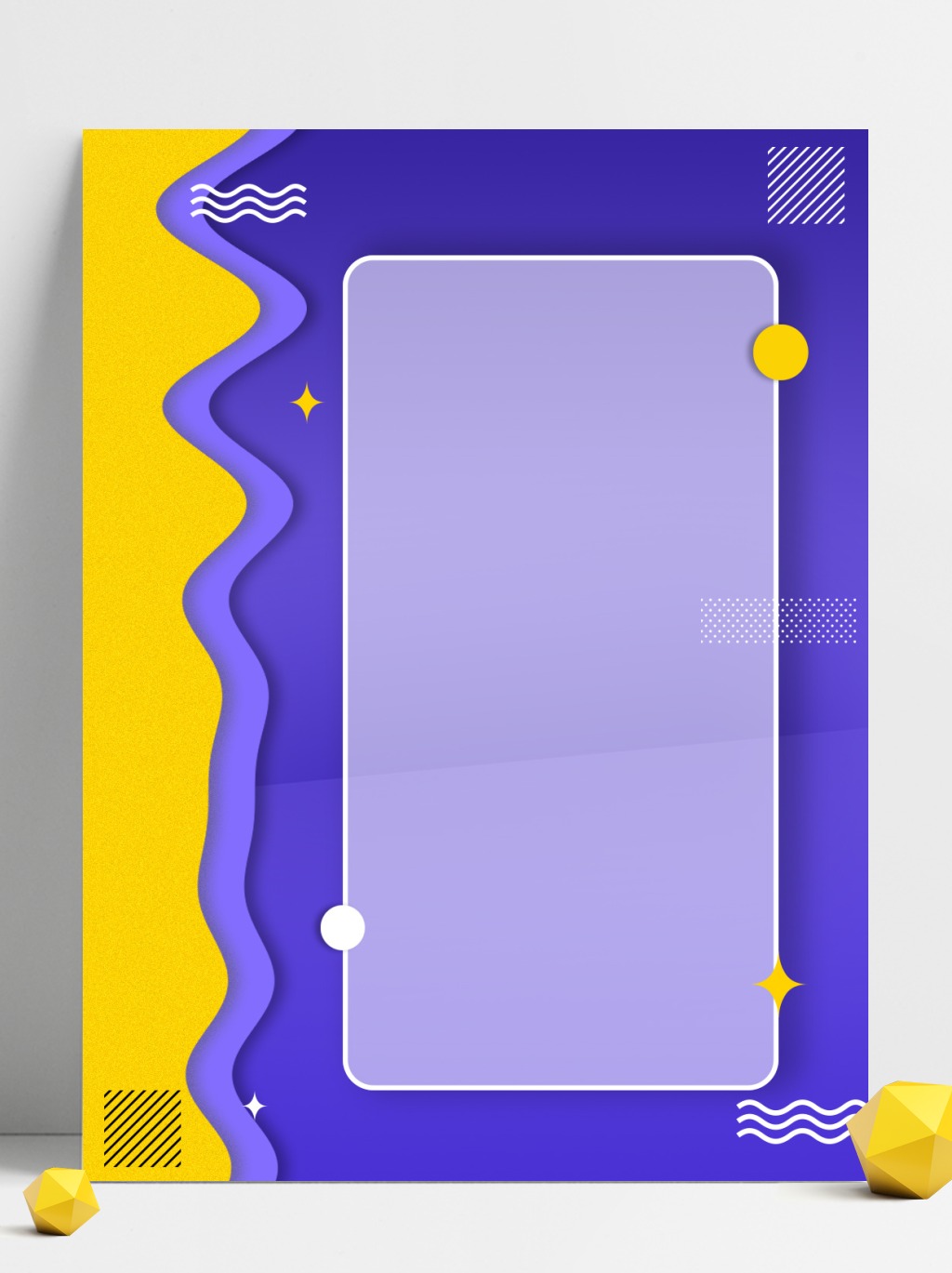 PART  04
目标计划
PLEASE REPLACE THE WRITTEN CONTENT
This power point is made by mike.everything in this template is all original. This power point is made by mike.
YOUR TITLE HERE
此处输入标题文字
标题文本预设
输入替换内容 输入替换内容 输入替换内容
标题文本预设
输入替换内容 输入替换内容 输入替换内容
标题文本预设
输入替换内容 输入替换内容 输入替换内容
标题文本预设
输入替换内容 输入替换内容 输入替换内容 输入替换内容 输入替换内容 输入替换内容 输入替换内容 输入替换内容 输入替换内容
YOUR TITLE HERE
此处输入标题文字
BAKOEL CIRENG
LIE TUN SOON
单击填加标题
单击填加标题
输入替换内容 
输入替换内容
输入替换内容 
输入替换内容
输入替换内容 
输入替换内容
输入替换内容 
输入替换内容
输入替换内容 
输入替换内容
输入替换内容 
输入替换内容
标题文本预设
输入替换内容 输入替换内容 输入替换内容 输入替换内容 输入替换内容 输入替换内容 输入替换内容 输入替换内容 输入替换内容
YOUR TITLE HERE
此处输入标题文字
点击输入标题文本
800
700万
700
输入替换内容 输入替换内容 输入替换内容 
输入替换内容 输入替换内容 输入替换内容
650万
600
500万
500
350万
400
420万
全年总额：
300万
18,500,000
300
200
240万
220万
100
毛利润
0
纯利润
收入来源一
收入来源二
收入来源三
收入来源四
（万元）
Supporting text here
Supporting text here
Supporting text here
TEXT HERE
TEXT HERE
TEXT HERE
Flattening of the concept of the core meaning is: remove redundancy, messiness and multifarious adornment effect. Flattening of the concept of the core meaning is: remove redundancy, messiness and multifarious
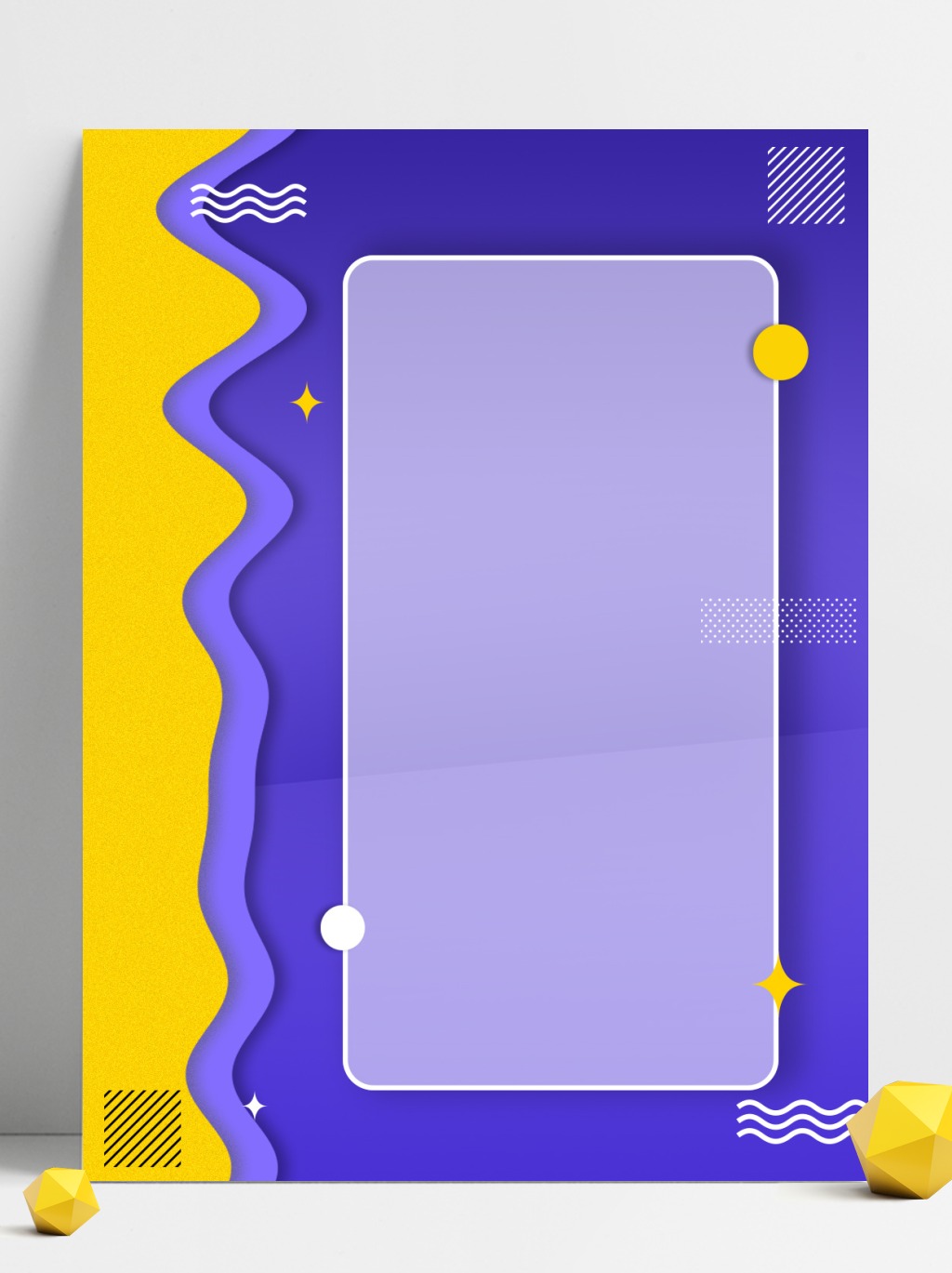 POWERPOINT
|适用于述职报告|个人简介|工作总结|会议报告等|
THANKS~
汇报人：XXXX   时间：20XX.XX.XX
您的内容打在这里，或者通过复制您的文本后，在此框中选择粘贴。您的内容打在这里，或者通过复制您的文本后，在此框中选择粘贴。